K-16 MENTORING forCollege Access and Success
September 21, 2022
Christina Sibaouih, Iowa College Aid
Mary Sheka, Iowa MENTOR
Jason Wiegand, Iowa MENTOR
TODAY’s FOCUS
2
[Speaker Notes: Youth-serving organizations]
Iowa MENTOR
[Speaker Notes: Iowa MENTOR offers several services and resources for our many mentoring programs throughout the state. One of our primary purposes is to help service and assist mentoring programs by providing technical assistance, resources, support, and trainings to our mentoring professionals.]
MISSION and VISION
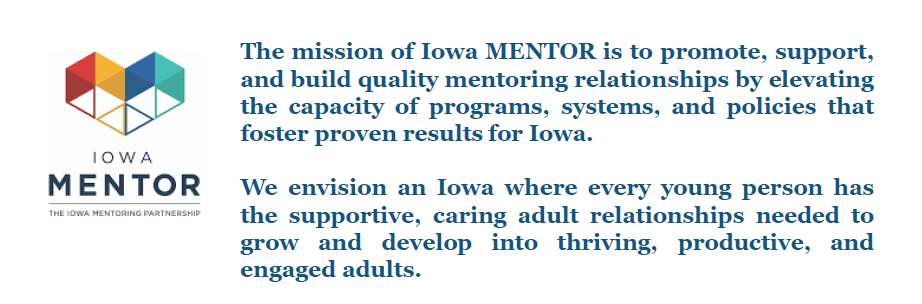 4
VOLUNTEER IOWA
Building volunteer capacity
National Service opportunities
State agency with connections to resources 
Operational capacity for Iowa MENTOR
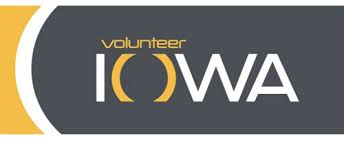 Vision: To create an Iowa where all citizens are empowered through service to meet community challenges and make lives better.
5
[Speaker Notes: Volunteer promotions campaign 
Initiative of Volunteer Iowa 
Org within an org within an org 
Volunteering and AC programs support variety of volunteering opportunities
We support a specific type of volunteering. We are the experts on youth mentoring in Iowa.]
PART OF A NATIONAL MOVEMENT
Affiliates of MENTOR National: 
 
Non-partisan, public-private organizations 
that galvanize local or statewide mentoring movements

Clearinghouse for training, resources, public awareness and advocacy

Link to local organizations and programs that foster and support quality mentoring relationships

Inform and distribute research and resources
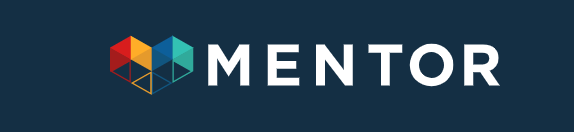 6
[Speaker Notes: 26, mostly nonprofits, powerful network across the country and our colleagues are a great resource
MAAC- voice for rural midwest]
PROGRAM RESOURCES  ​
IOWA MENTOR PROGRAM PARTNERS
PROGRAM PARTNERS |  CERTIFIED PROGRAM PARTNERS:
7
[Speaker Notes: Iowa Mentor strives to expand the network of quality mentoring programs that help build brighter futures for children and youth. Certification with the IMP provides support to youth mentoring programs across the state and affiliation with the network of quality programs. The IMP utilizes a process for certification through the National Quality Mentoring System (NQMS), based on the Elements of Effective Practice For Mentoring. 

The National Quality Mentoring System (NQMS) provides a structured, systematic process for assessing the quality of a mentoring program’s practices in alignment with the Elements of Effective Practice for Mentoring™, Fourth Edition (EEPM).]
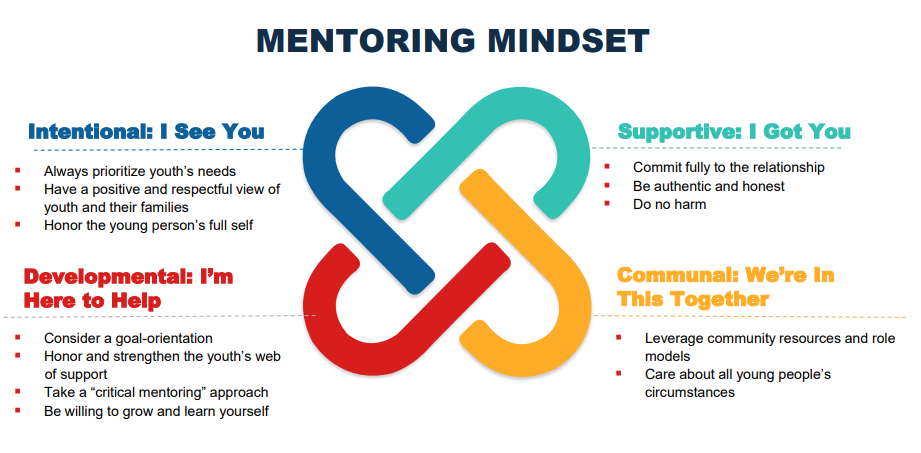 8
Annual Convening of Mentoring Professionals
PROGRAM RESOURCES
Training and Consulting Support
Mentoring Conference and Non-profit Summit alternate
9
Elements of Effective Practice 
for Mentoring (EEP)
STANDARD 1: RECRUITMENT
STANDARD 4: MATCHING 
AND INITATING
STANDARD 5: MONITORTING & SUPPORT
STANDARD 2: SCREENING
STANDARD 6: CLOSURE
STANDARD 3: TRAINING
10
Iowa College Aid
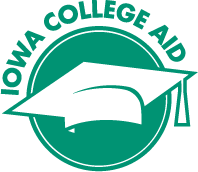 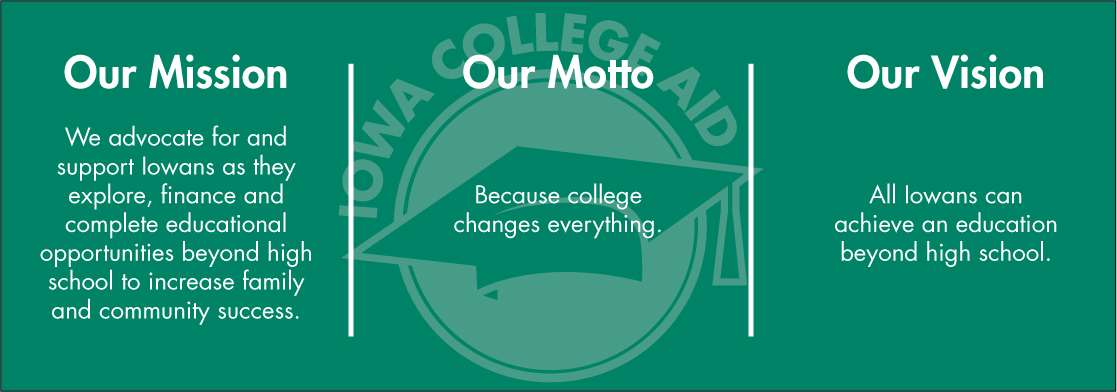 12
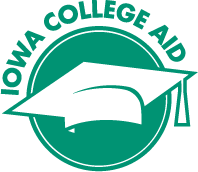 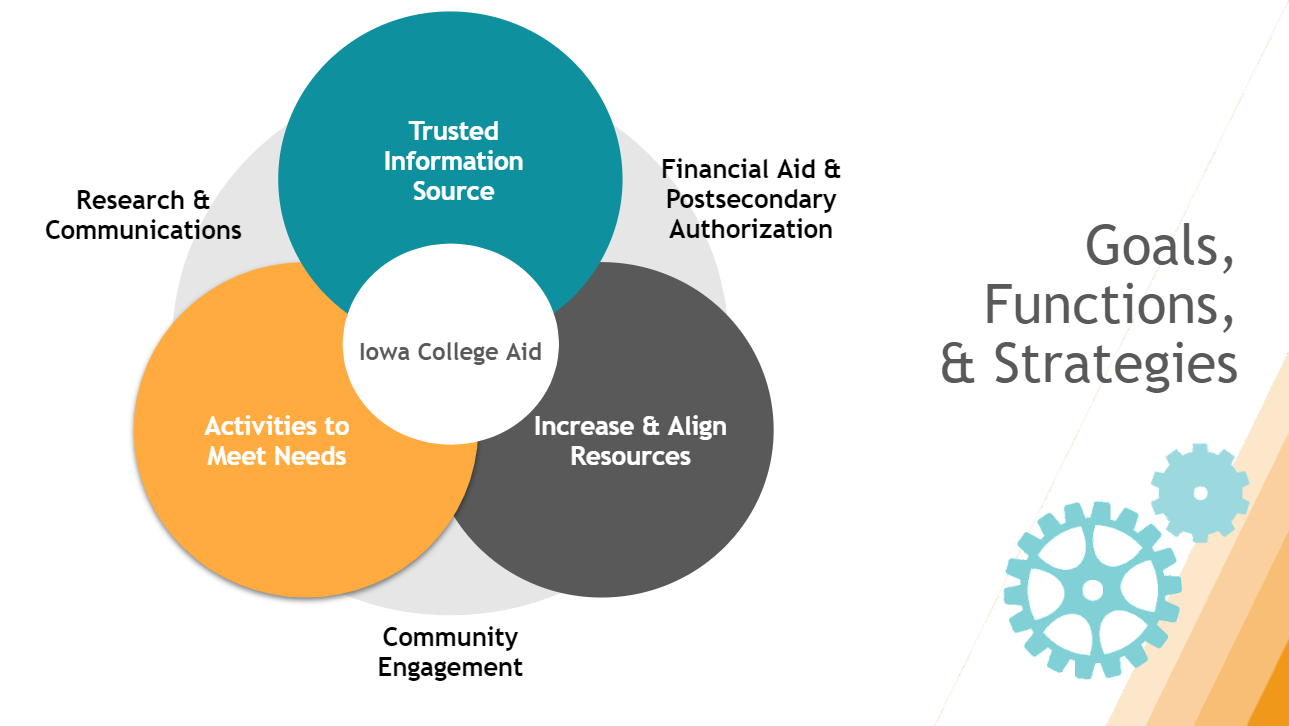 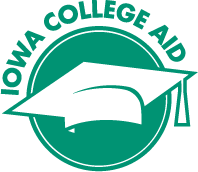 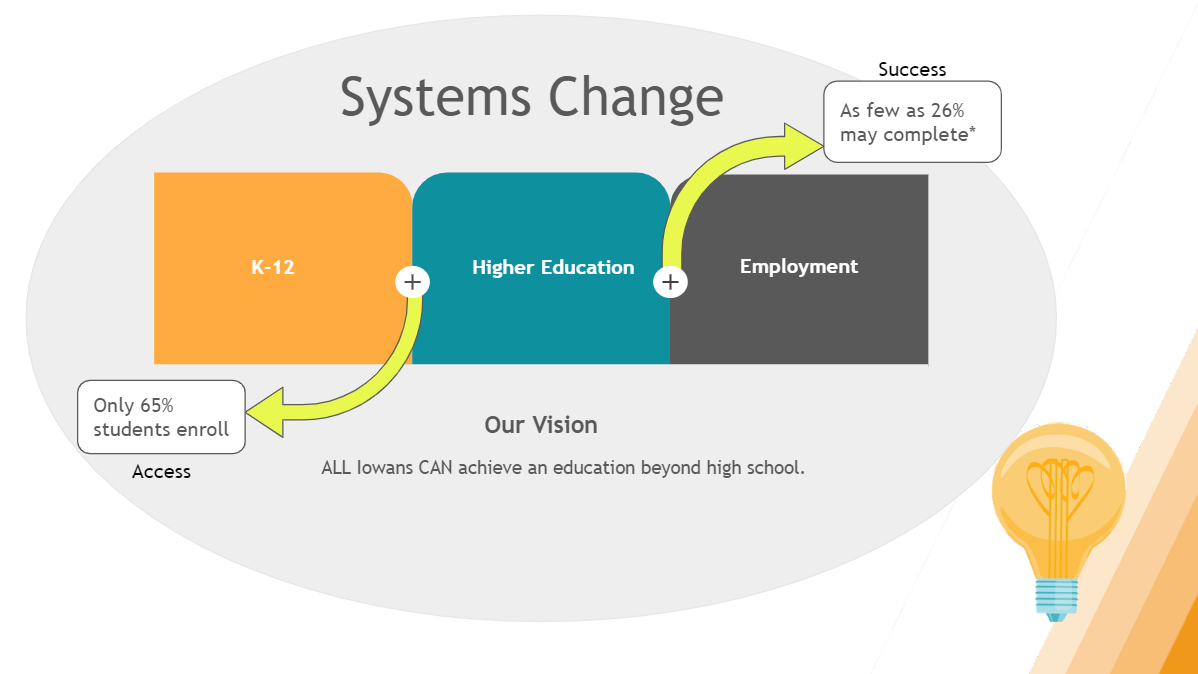 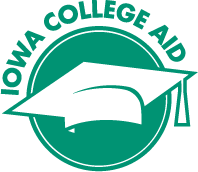 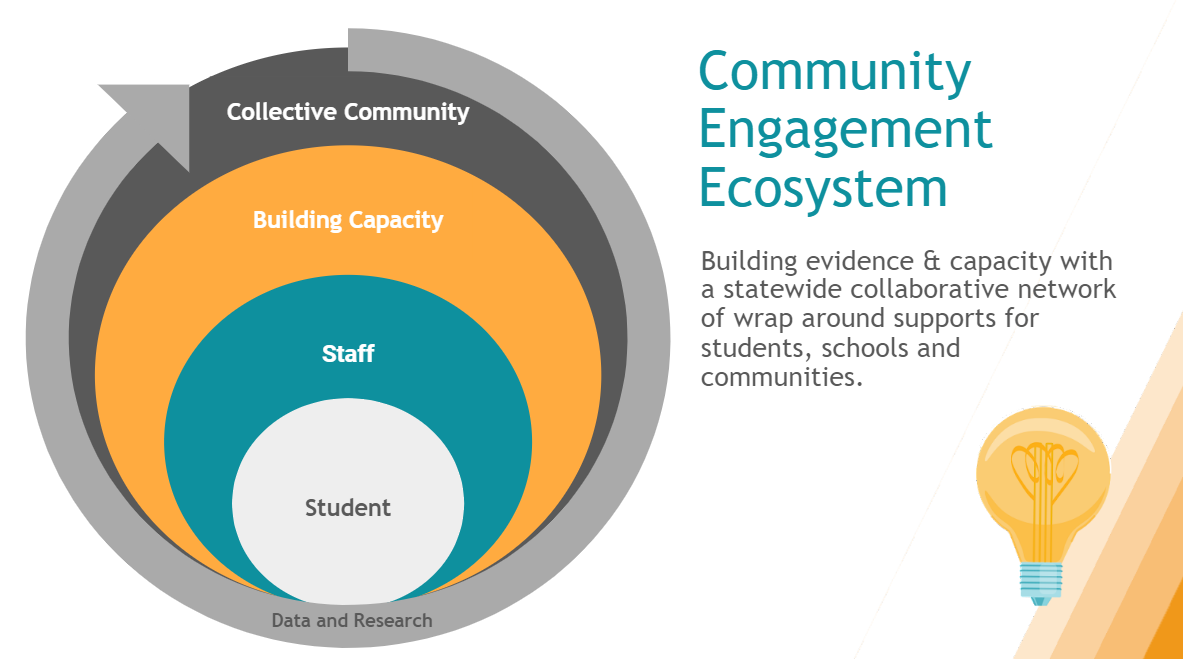 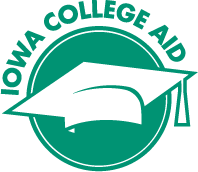 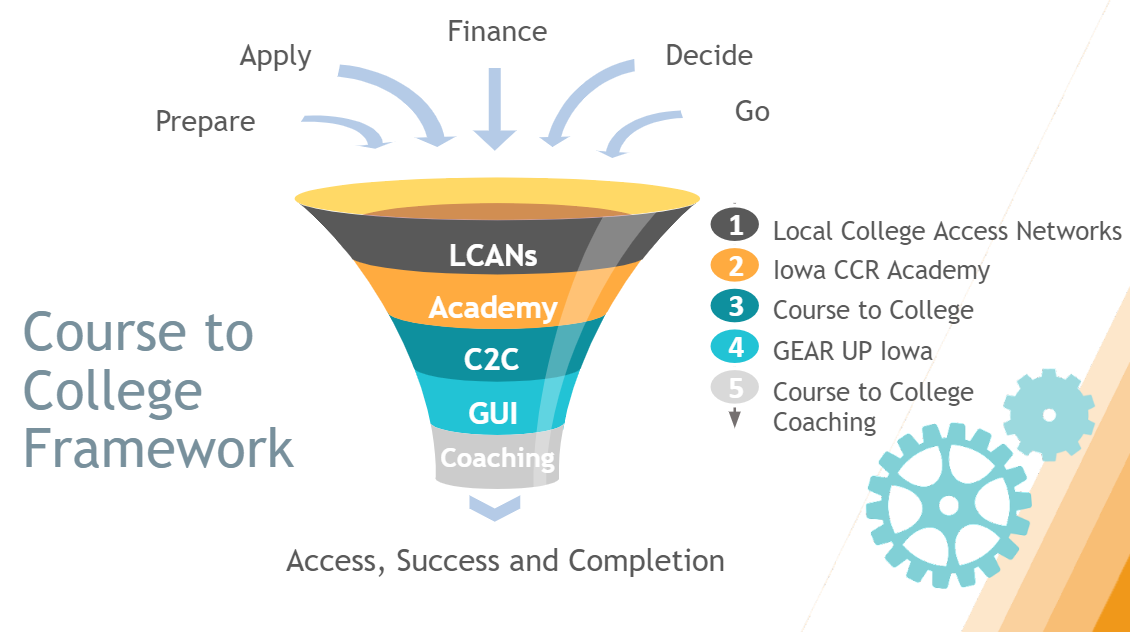 MENTORING 101
17
MENTORING 101
[Speaker Notes: Intentional relationship-someone who cares about them, assures them they are not alone in dealing with challenges and makes them feel like they matter
	Mentoring, at its core, guarantees young people that there is someone who cares about them, so they know they not alone in dealing with day-to-day challenges, and makes them feel like they matter. 
This year more than ever as all of us have experienced isolation: RELATIONSHIPS matter]
POTENTIAL IS EQUALLY DISTRIBUTED 		OPPORTUNITY IS NOT
19
[Speaker Notes: THANK YOU AND  REMINDER ABOUT WHY YOU DO WHAT YOU DO
Major driver of healthy development is who you know and who’s in your corner
Need to help all kids make those connections 
Ultimately, mentoring connects a young person to personal growth and development, and social and economic opportunity. Yet one in three young people will grow up without this critical asset.]
[Speaker Notes: THE NEED FOR WHAT YOU DOMany of us found our own positive mentors. My mentors: teachers, coaches, church I come from a place privilege where I had opportunity to make those connections. Many kids don’t have those natural connections or don’t seek them on their own.]
We have had several major meta-analyses on youth mentoring in the last 20 years
All of them have found positive impacts for participants in youth mentoring programs. 
2002 DuBois et al., meta-analysis - .18 effect size
2011 DuBois et al., meta-analysis - .21 effect size
2018 Raposa et al., meta-analysis - .21 effect size (may be higher)
Mentoring relationships can serve both prevention and intervention goals
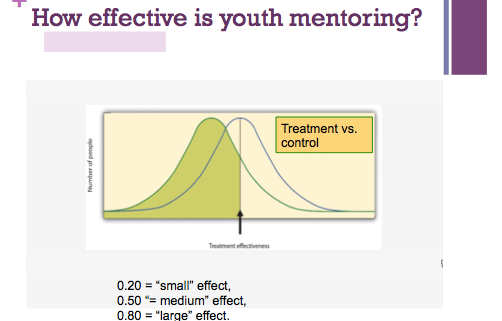 21
On mental health outcomes…
Meyerson (2013, 39 studies) found global positive impact on… 
Internalizing symptoms
Externalizing symptoms
Interpersonal relationships
School and academic functioning
Other studies have found reductions in onset and severity of depressive symptoms
22
[Speaker Notes: PPTL]
On career-focused outcomes….
Allen and Eby (2004, 43 studies, formal and informal mentoring, including adults)
Higher compensation and promotion
Career and job satisfaction and commitment
Findings held true for both career-focused and psychosocial-focused mentoring
Their 2008 meta-analysis compared academic, workplace, and youth mentoring and found all three associated with “a wide range of favorable behavioral, attitudinal, health-related, relational, motivational, and career outcomes”
Mentoring is effective at keeping youth on career paths in fields in which they are traditionally underrepresented
23
[Speaker Notes: Career based programs that match middle and high school students with a career professional and work-based mentoring programs. 
Also, training available for supervisors in workplace to serve as mentors.]
On education…
Keller, DuBois, and Wheeler (2010, 3 major studies)
Decreased truancy, school-related misconduct, and absenteeism
Increased relationships with supportive non-familial adults, perceived academic abilities, and peer support 
Strong impacts around school connectedness
24
[Speaker Notes: Many school-based programs across the state]
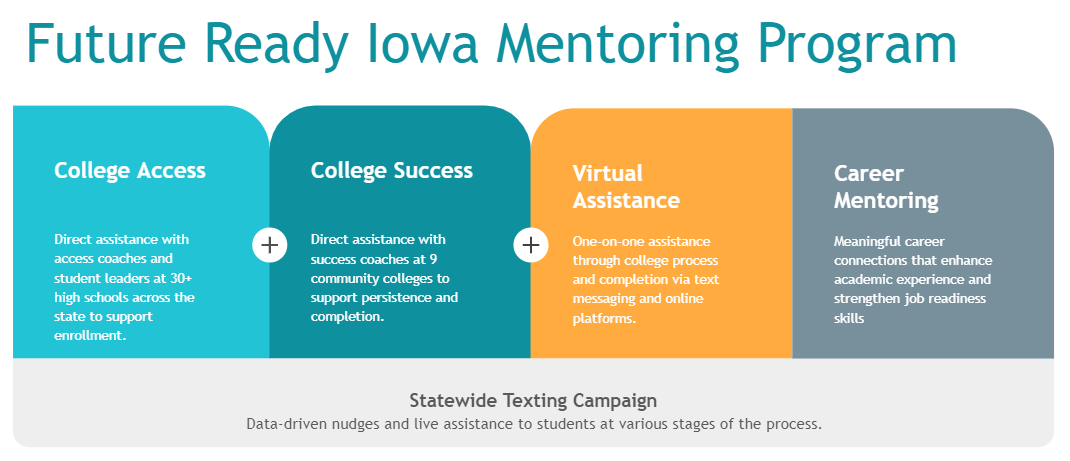 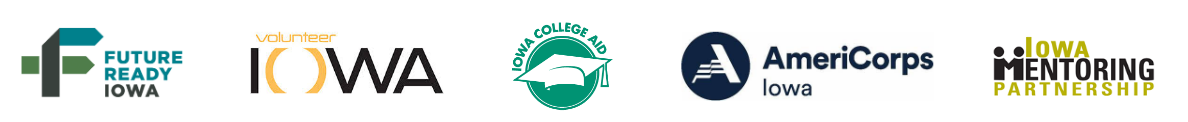 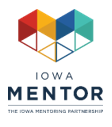 Course to College Coaching
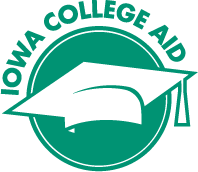 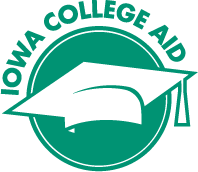 Course to College
An all-encompassing program supporting high schools in creating a college-going culture through five steps: prepare, apply, finance, decide, and go. Essential support and resources for schools to cultivate a college-going culture. 

197 Partner High Schools
All 363 Receive FAFSA report
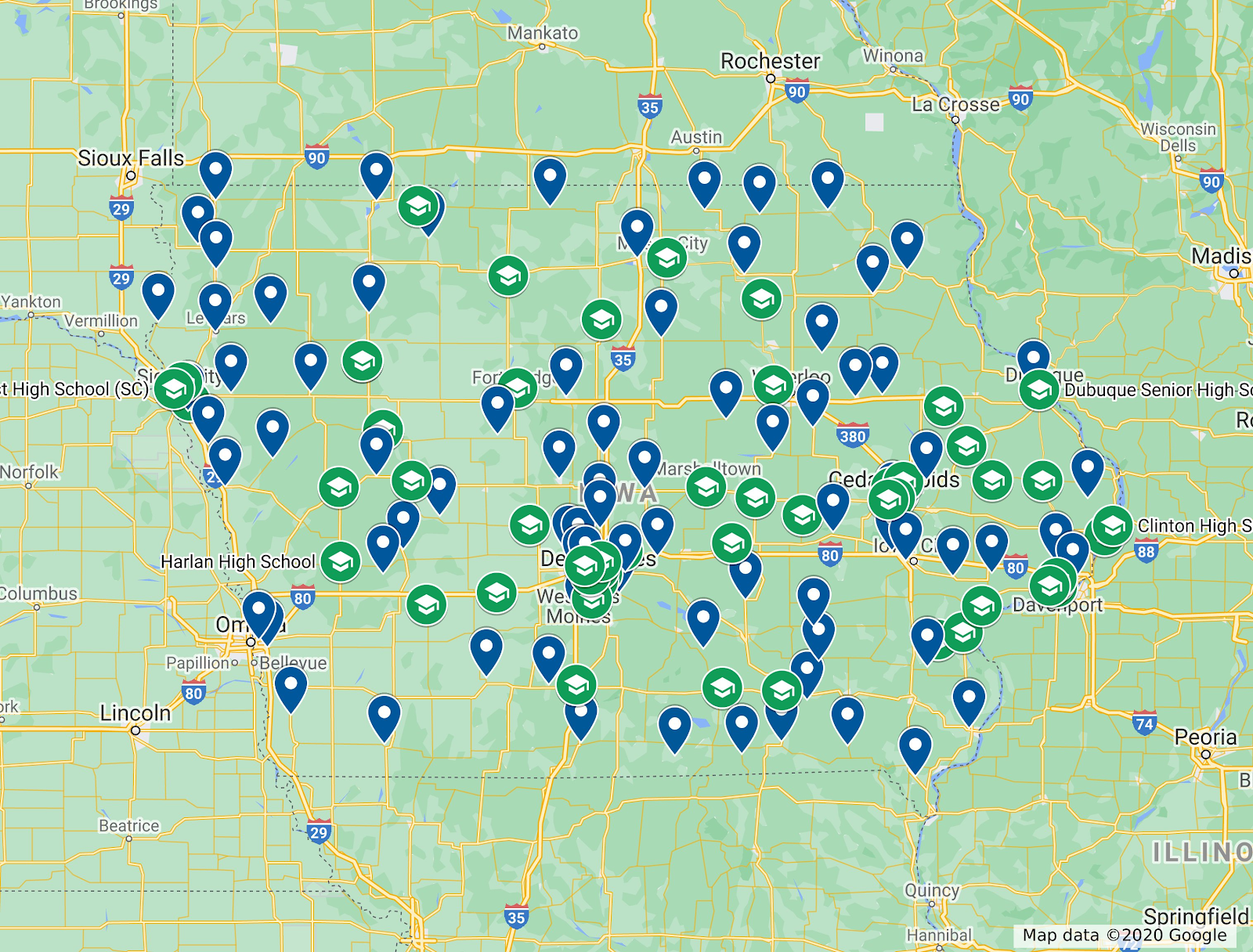 27
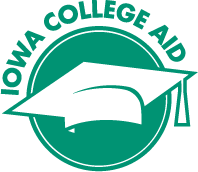 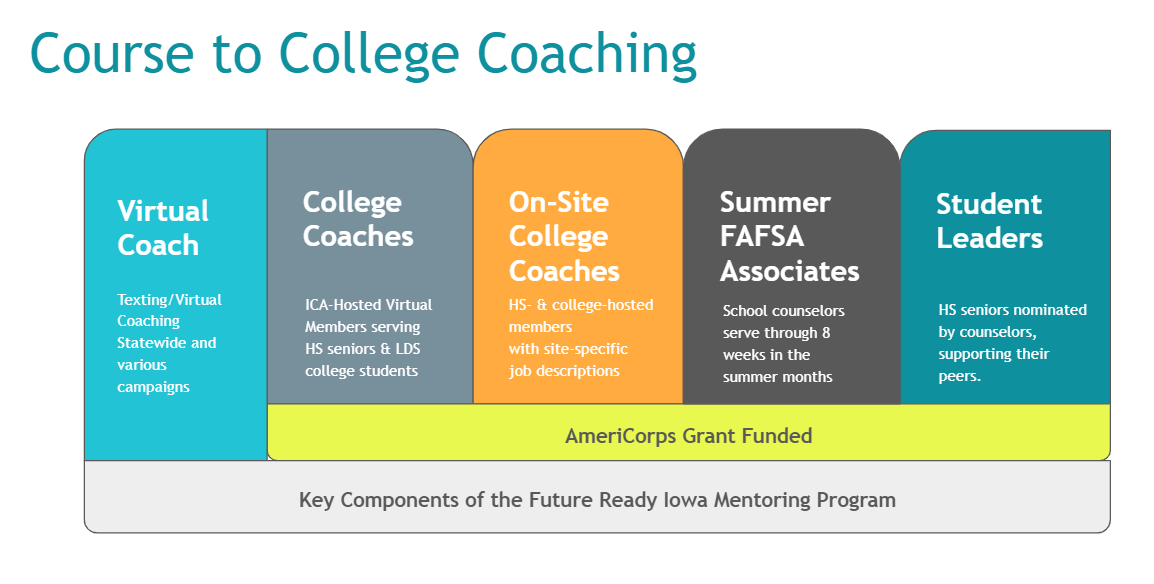 28
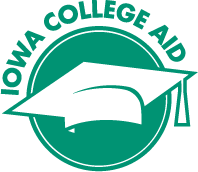 Virtual Coach
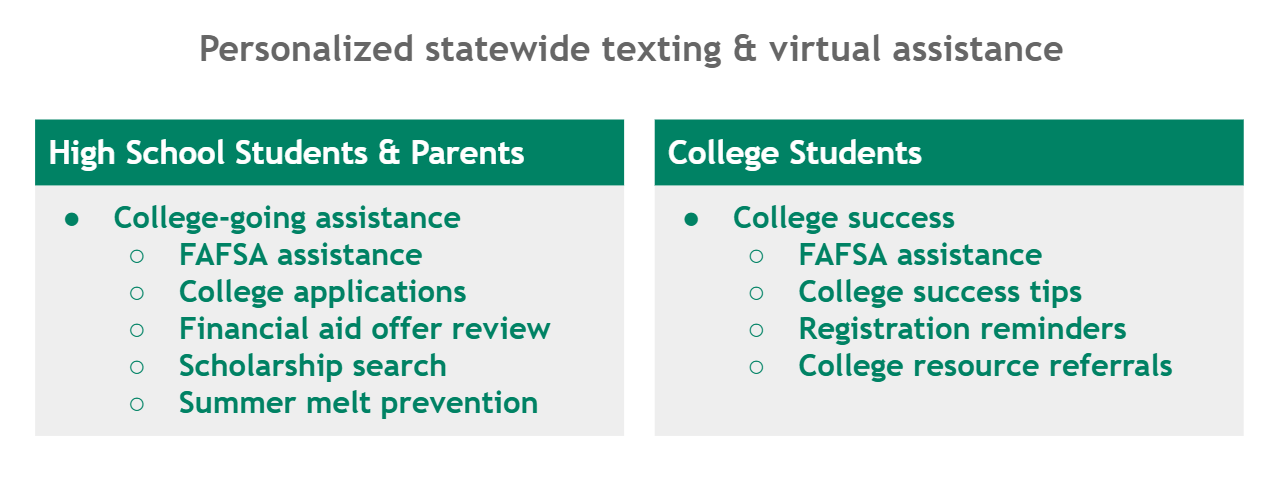 29
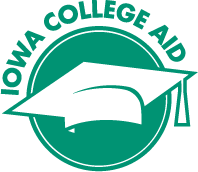 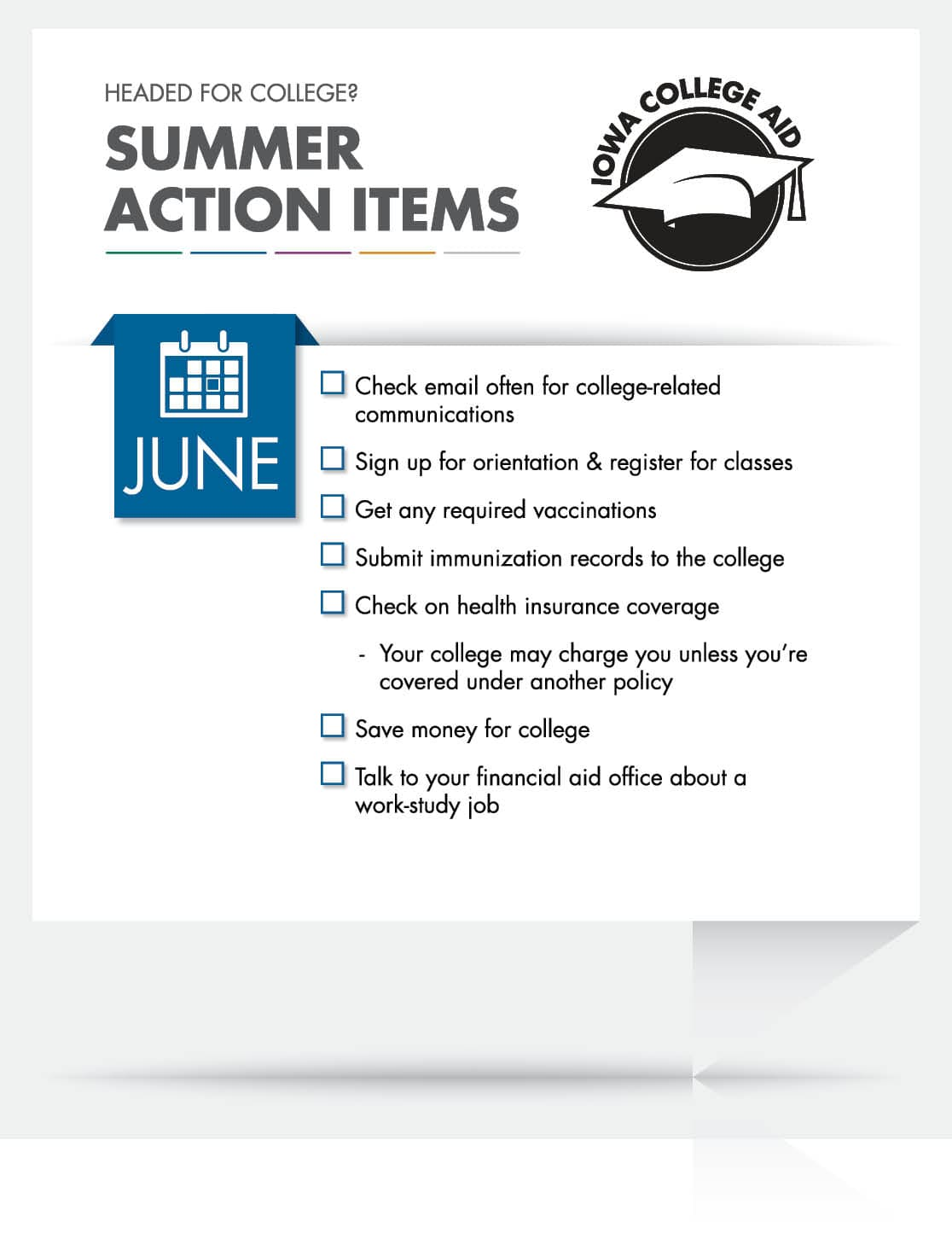 Virtual Coach
Texting Campaigns launched in 2020
Populations Served: 
High School Students (grades 9-12)
High School Student guardians (grades 9-12)
College Students
Emphasis on Last-Dollar Scholarship
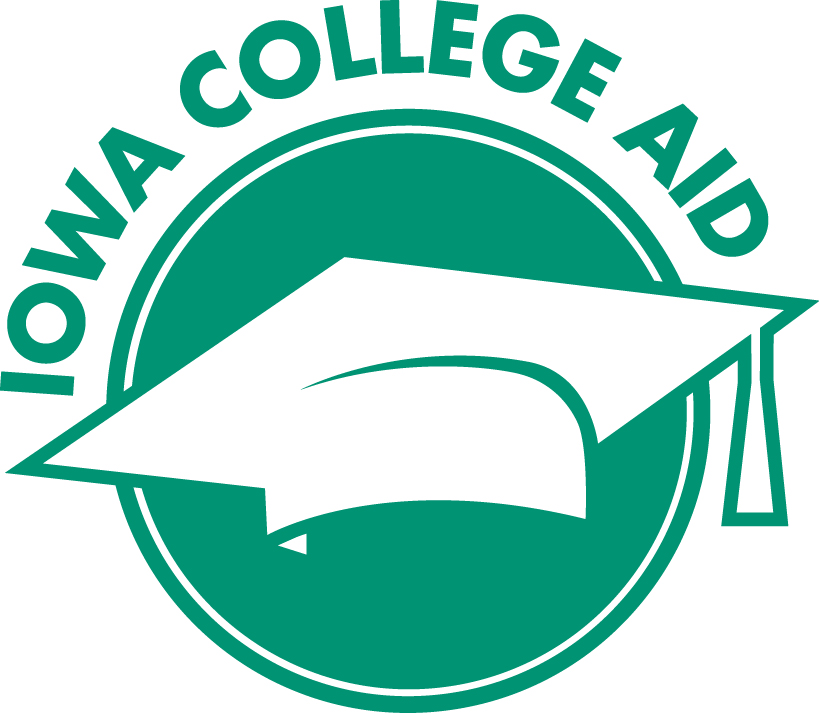 6 Active Campaigns
260,630 Messages Sent
22,763 Messages Received
30
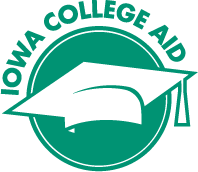 College Coaches
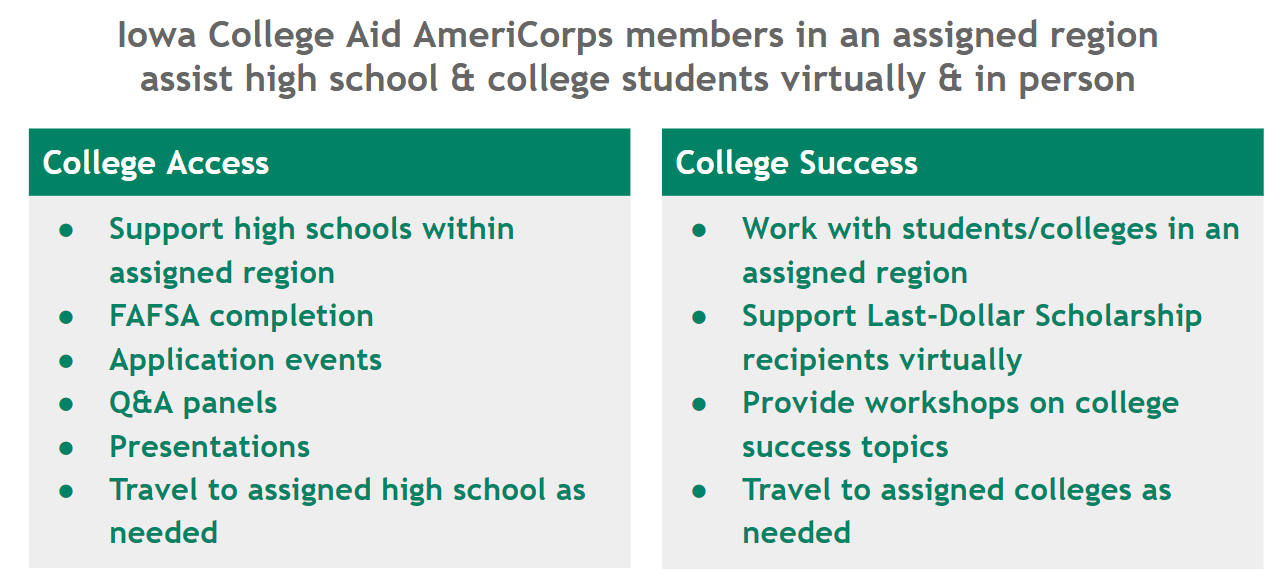 31
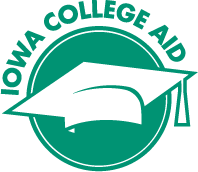 Summer FAFSA Associates
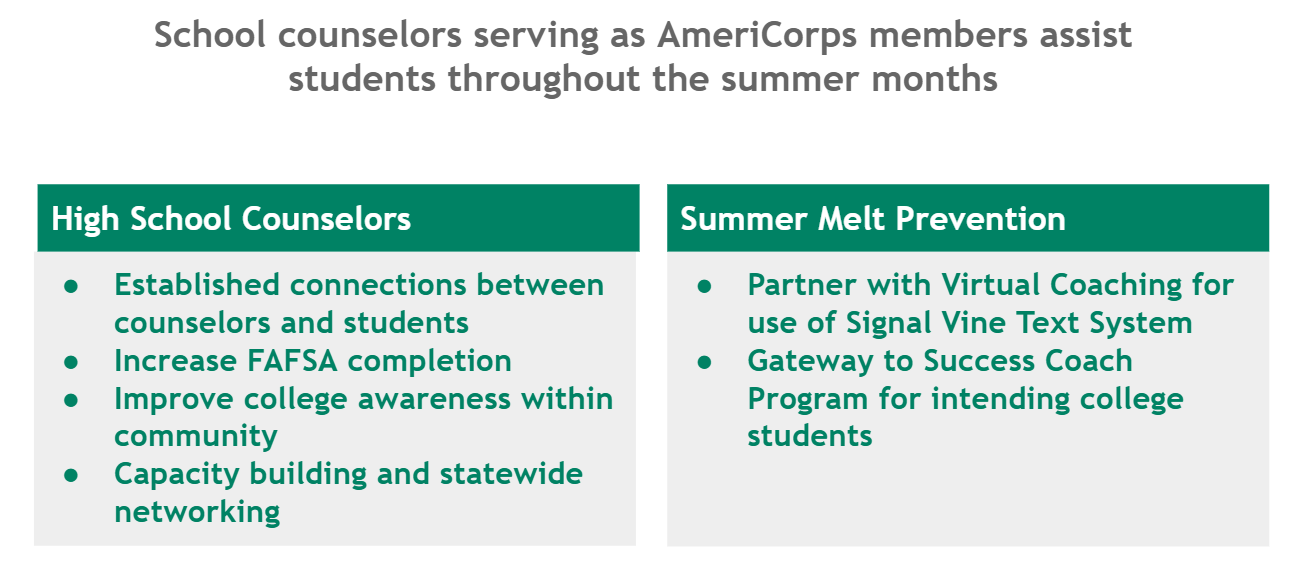 32
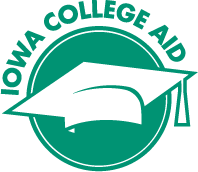 Student Leaders
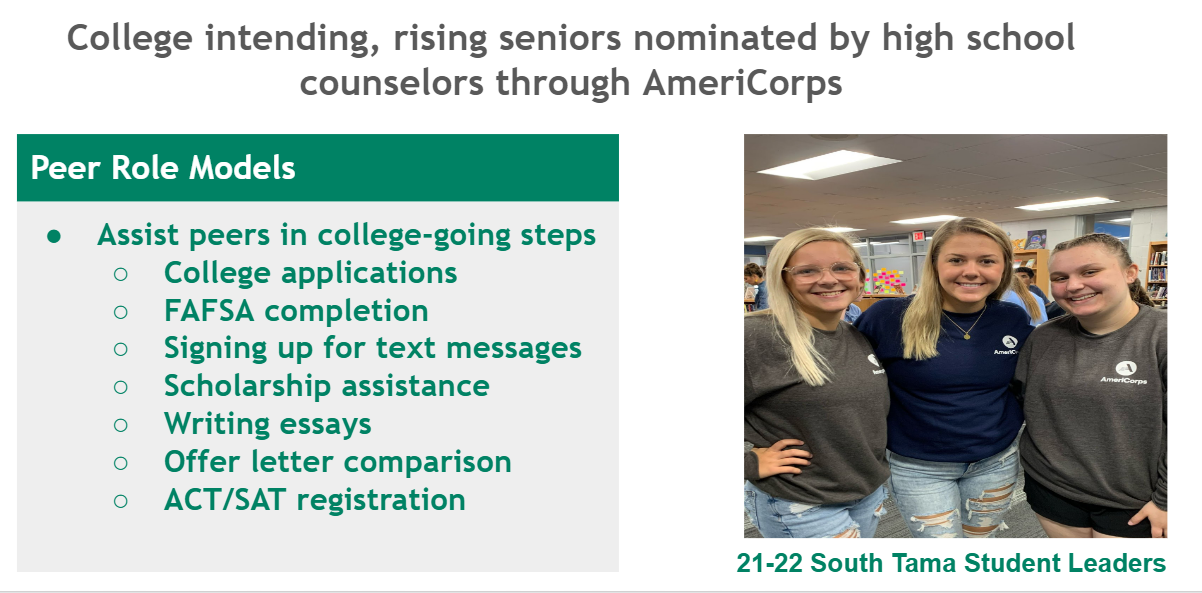 33
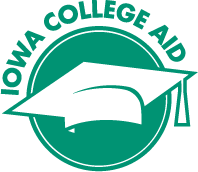 Research Study
Our researchers examined the impact of these interactions on FAFSA and enrollment in college. 

An electronic nudge alone has the least amount of impact on outcomes, compared to in-person counseling alone or a combination of electronic reminders and in-personal assistance.
34
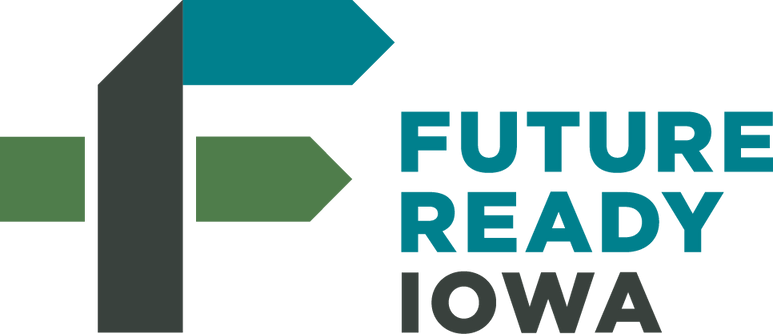 FRI Virtual Career Mentoring is a first of its kind program that connects aspiring professionals with a network of career professionals throughout Iowa
Over 150 Last-Dollar Scholars are enrolled in the Future Ready Iowa Mentoring Program
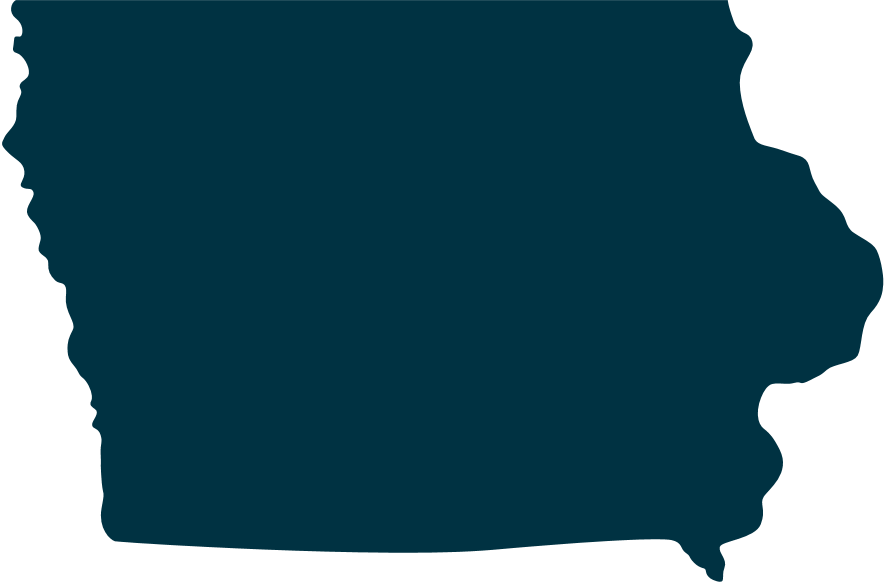 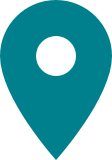 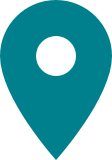 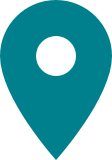 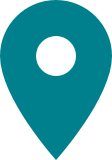 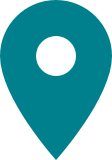 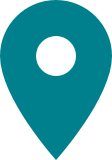 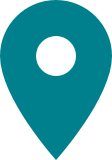 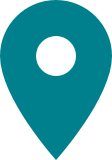 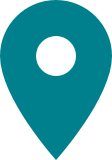 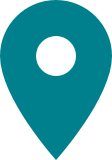 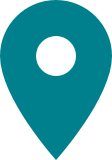 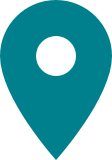 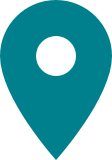 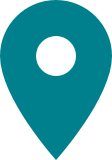 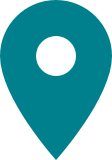 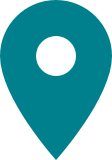 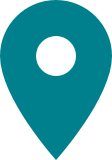 Participating students come from 15 of the 17 eligible colleges across Iowa
Mentoring Program Goals
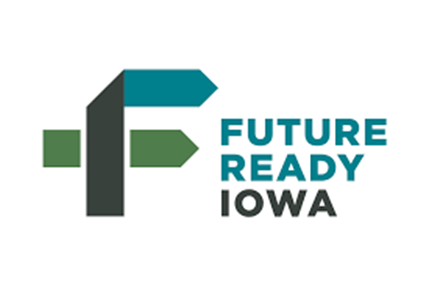 Matching Algorithm Factors
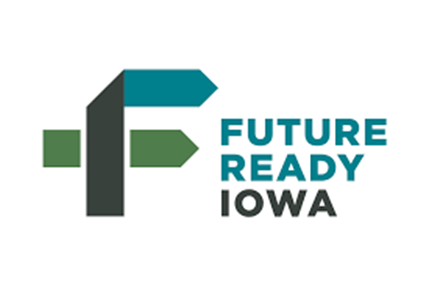 Match Engagement
Communicate through instant messaging & video call
Establish a mentoring agreement (1 hr./mo. Average)
Curriculum includes tasks related to:
Relationship building (informational interviews, Gallup StrengthsFinder)
Academic & Career Goal(s) development
Professional development activities (LinkedIn, etiquette, conferences)
Job shadow/internship(s)
Resume review 
Mock Interviews
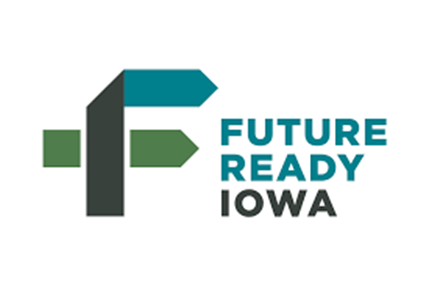 Student Profiles
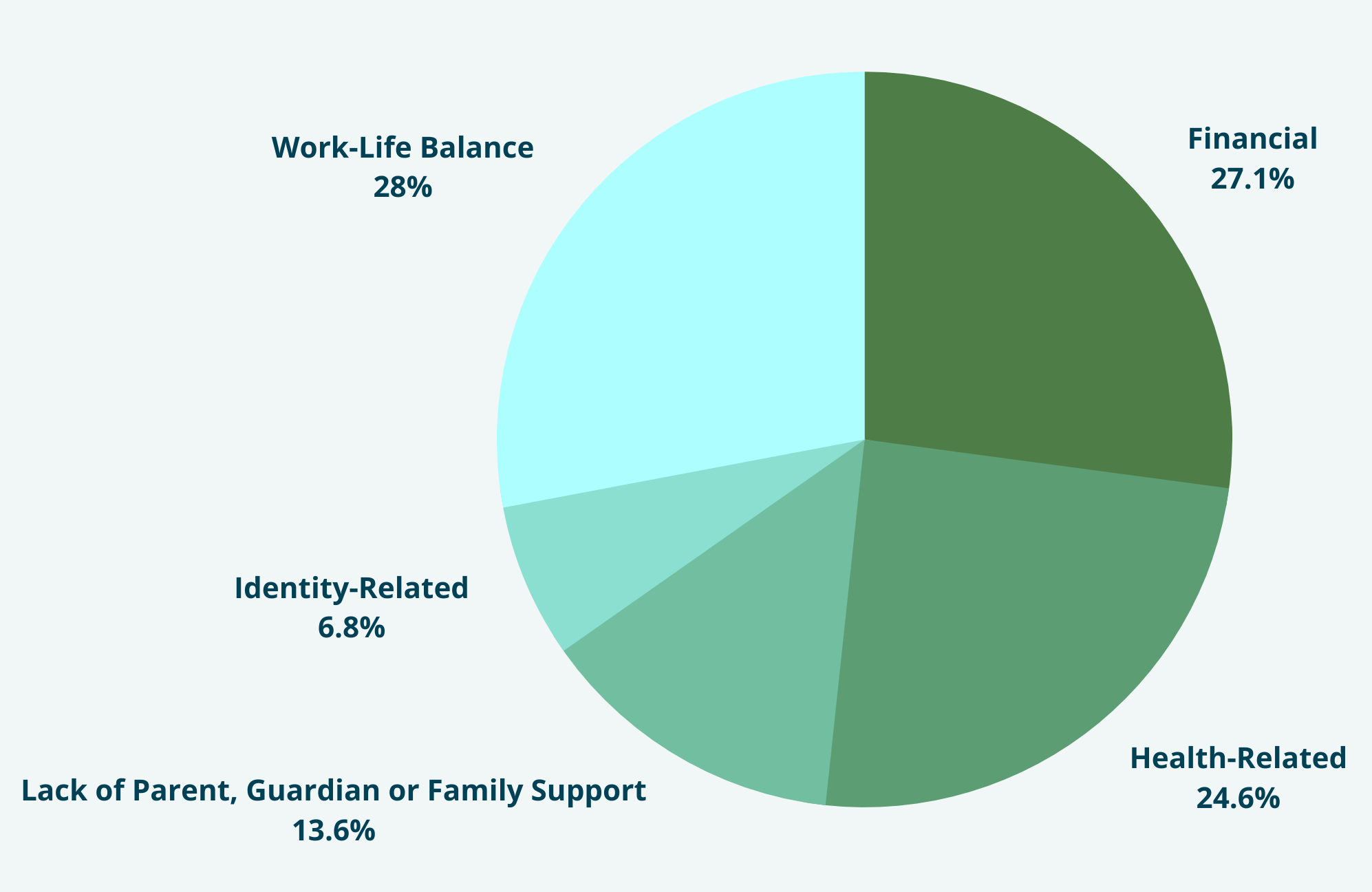 ENROLLED STUDENTS
Information Technology @ 62
Healthcare and Biosciences @ 61
Advanced Manufacturing @ 14
Construction/Engineering @ 11
Management/Business @ 6

53% are First-Generation
Average Age: 31
Gender Breakdown:
55% Women
43% Men 
2% Nonbinary
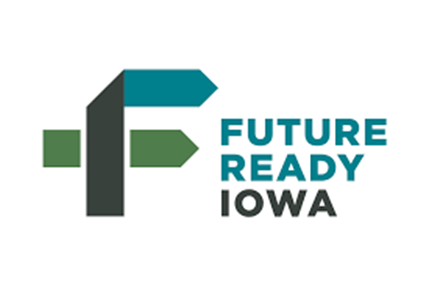 Mentor Profiles
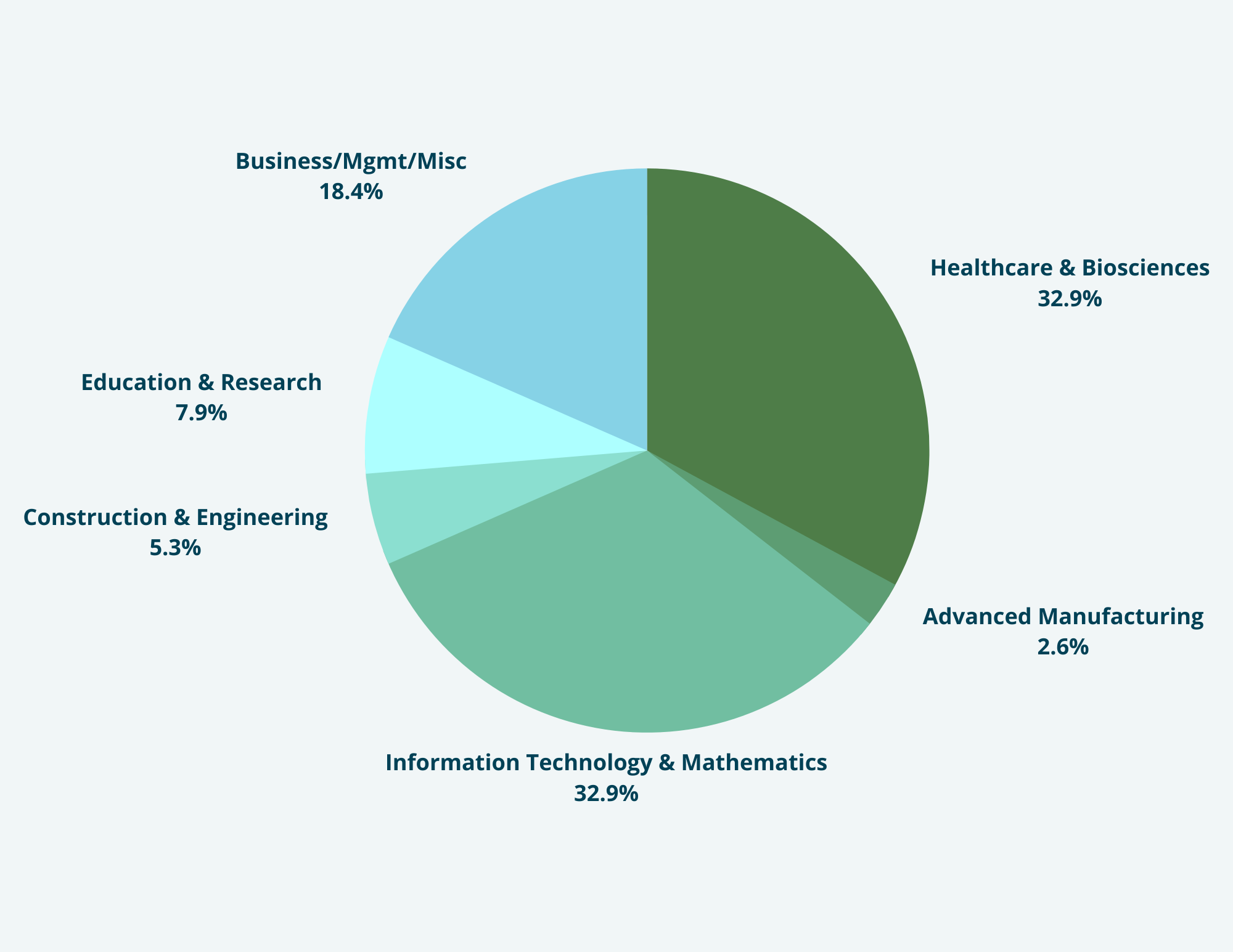 ENROLLED MENTORS (81)
41% are First-Generation 
Average Age: 42
Gender Breakdown:
50.7% Women
47.9% Men 
1.4% Nonbinary
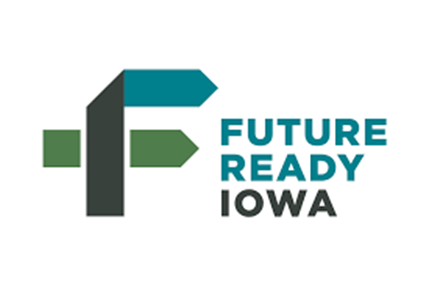 Career Mentoring Partners
Ankeny Community Schools
Blank Children’s Hospital, UnityPoint Health
Block Associates, LLC
Buena Vista University
Capgemini
Cedar Rapids Branding & Design
College of Veterinary Medicine at ISU
Des Moines Area Regional Transit Authority
Dupaco Community Credit Union
Dwolla
EMC Insurance
Focus OneSource
Folience
Hawkeye Community College
Iowa Healthcare Collaborative
Iowa State University
Mary Greeley Medical Center
Millenium Therapy
New Bohemian Innovation Collaborative, Inc.
Pratum
River Hills Community Health Center
Strategic America
Summit Family Dental
United Community Health Center
University of Iowa Hospitals and Clinics
US Army Corps of Engineers
USDA, Natural Resources Conservation Service
Van Meter Inc.
Visionary
Wells Fargo
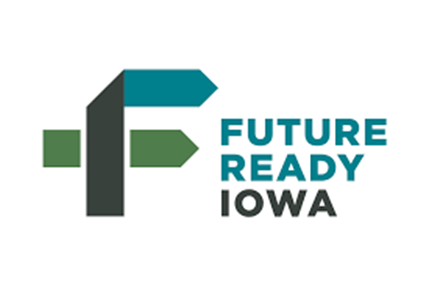 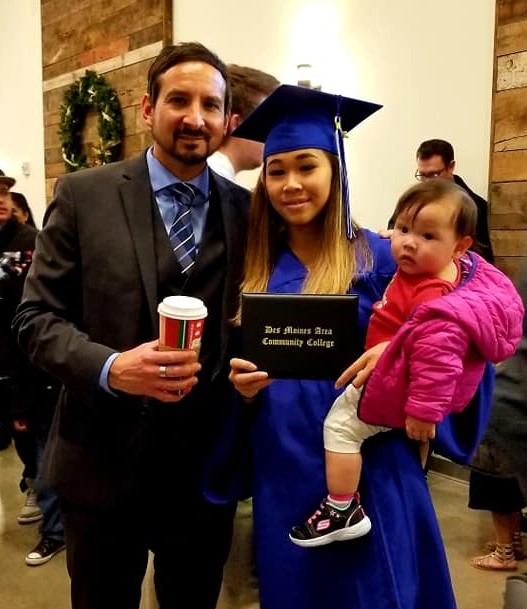 Student Benefits
Your mentor can serve as an outstanding professional reference
Expand your network
Explore professional development opportunities
Learn job readiness strategies and skills
Understand, appreciate, and communicate your strengths 
Potential to gain a mentor for life!
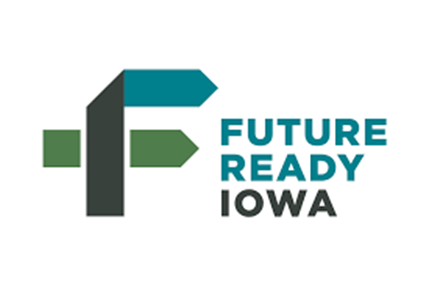 PROGRAM FEEDBACK
“My mentor went above and beyond to help me. She helped me with learning more about the field and developing my resume and cover letter.” -Mentee, Tiffany
“Totally worth having conversations and helping!” -Mentor, Aaron
“I think I found a new career path. It's been going up and up since I started my mentorship.” -Mentee, Tan
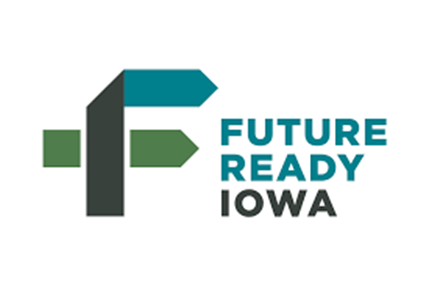 [Speaker Notes: Add quotes and profile photos from participants]
Sharing is Caring: How You Can Help
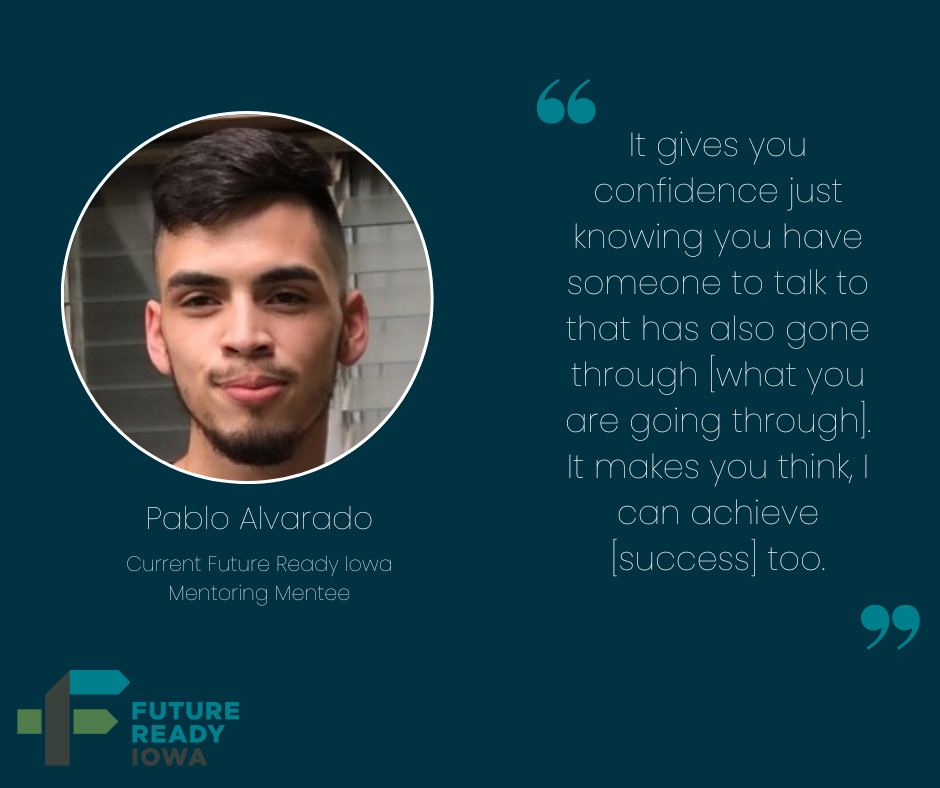 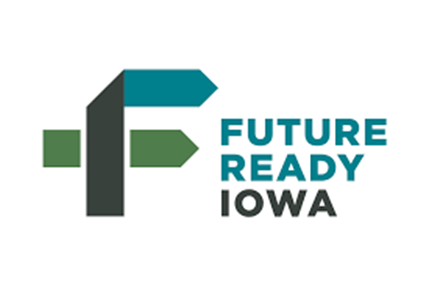 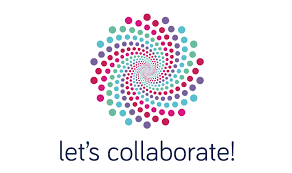 NEXT STEPS
Volunteer to mentor

Spread the word about Virtual Coach!

Connect us to professional organizations

Contact us for consulting in starting or strengthening mentoring in your org
[Speaker Notes: Shared some ideas today for your program. 
Lots of other areas for your program we could work together on. 
Or we can take on the BHAG of collaboration to meet community needs. 

https://nationalmentoringresourcecenter.org/how-we-can-help/no-cost-assistance/]
Stay Connected
Websites: 
www.iowamentoring.org 
https://iowacollegeaid.gov/Corps
https://iowacollegeaid.gov/VirtualCoach
https://www.futurereadyiowa.gov/volunteer

Email:
christina.sibaouih@iowa.gov
mary.sheka@volunteeriowa.org
jason.wiegand@volunteeriowa.org
47
[Speaker Notes: www.iowamentoring.org  go to web page, scroll down, FB, newsletter]